Shared Governance Forum 10-8-24
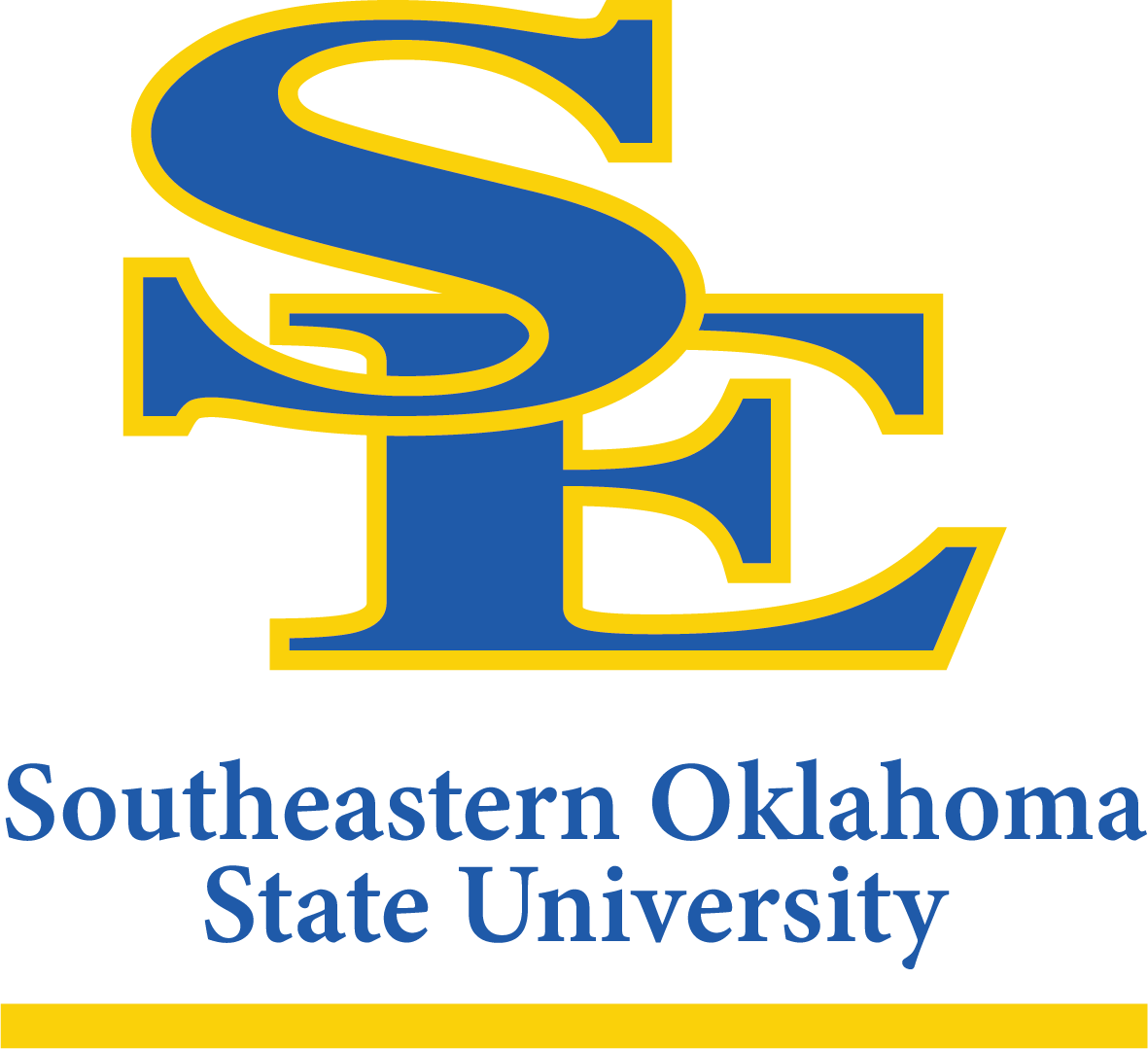 Dr. Thomas W. Newsom, President
Growth Timeline
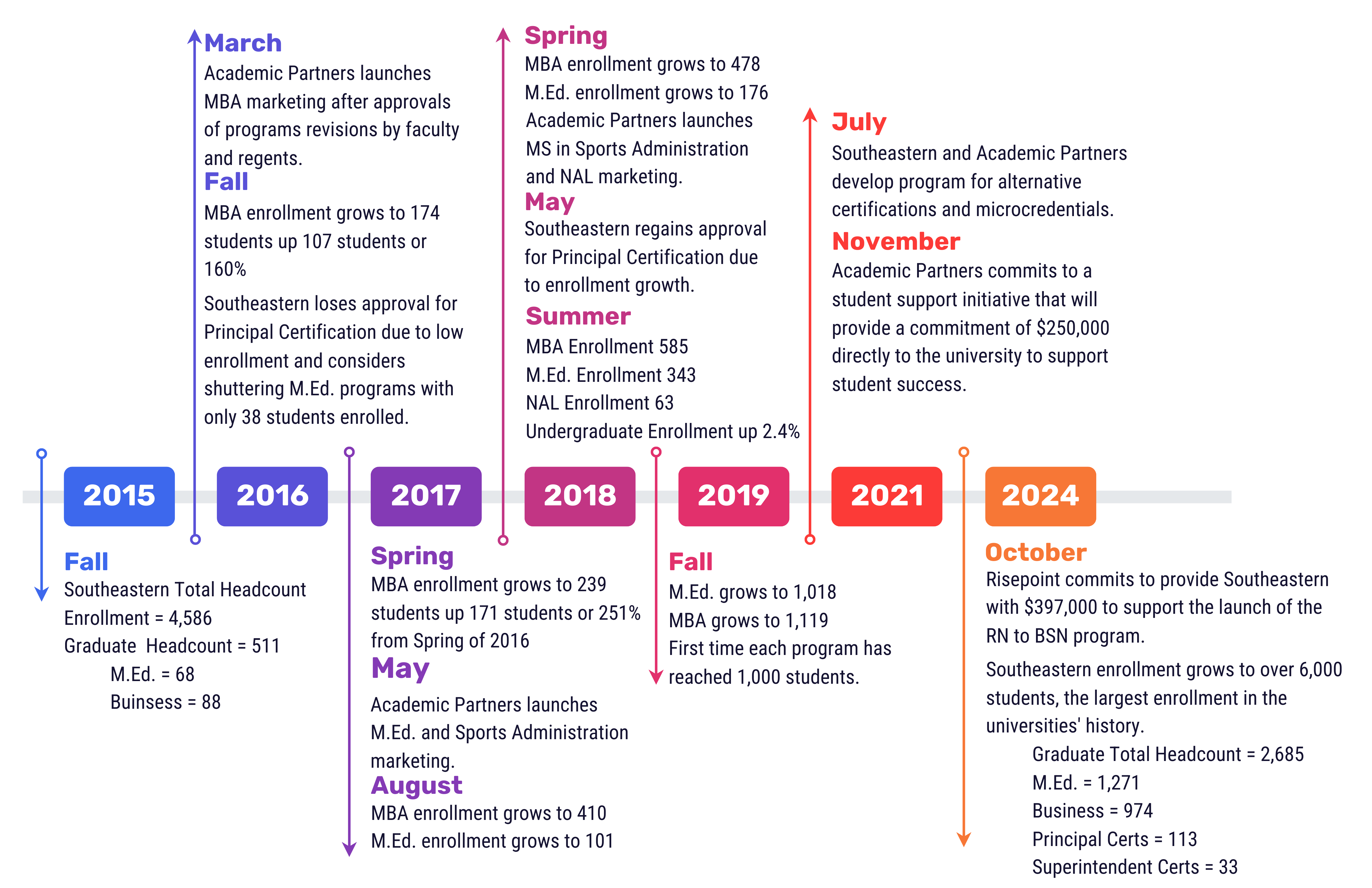 2
3
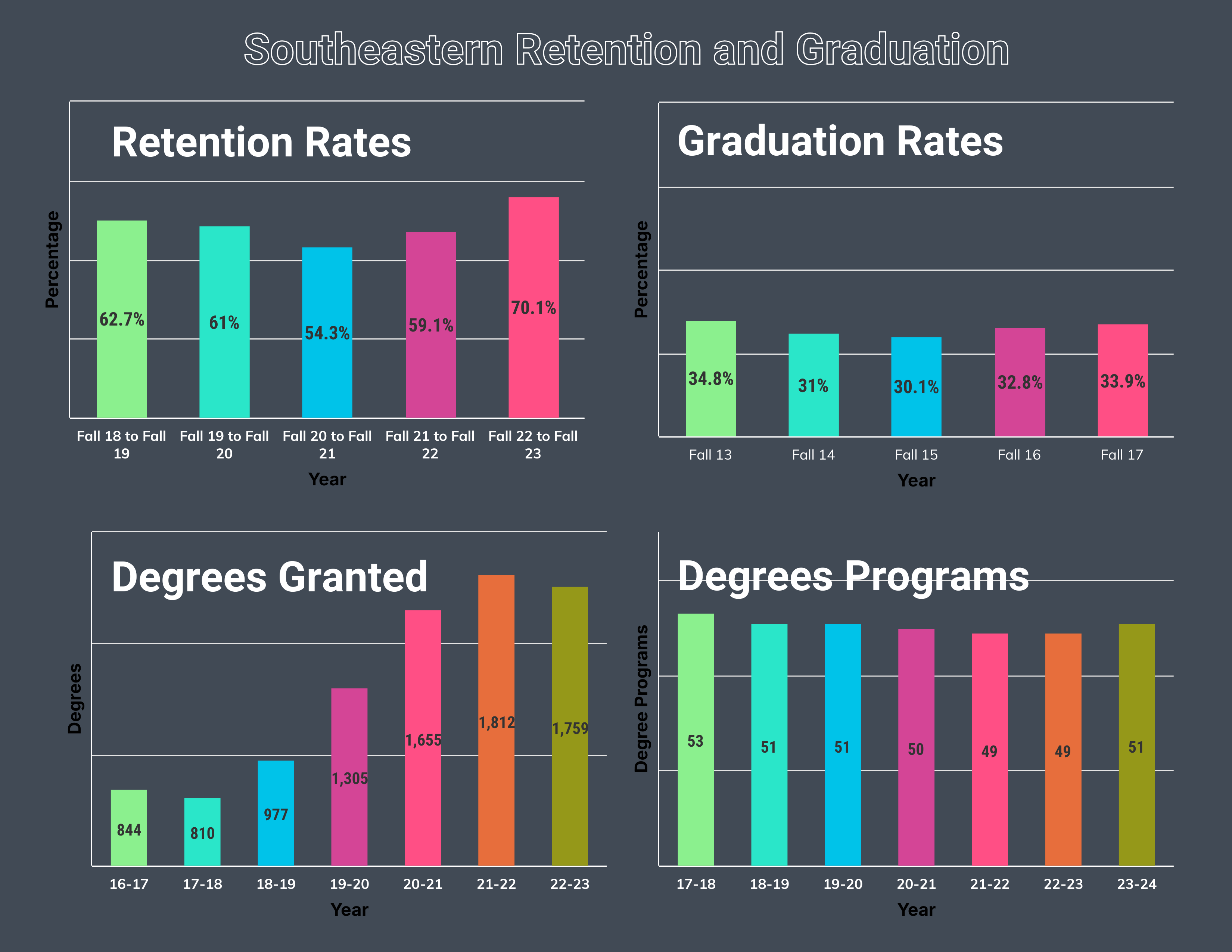 6
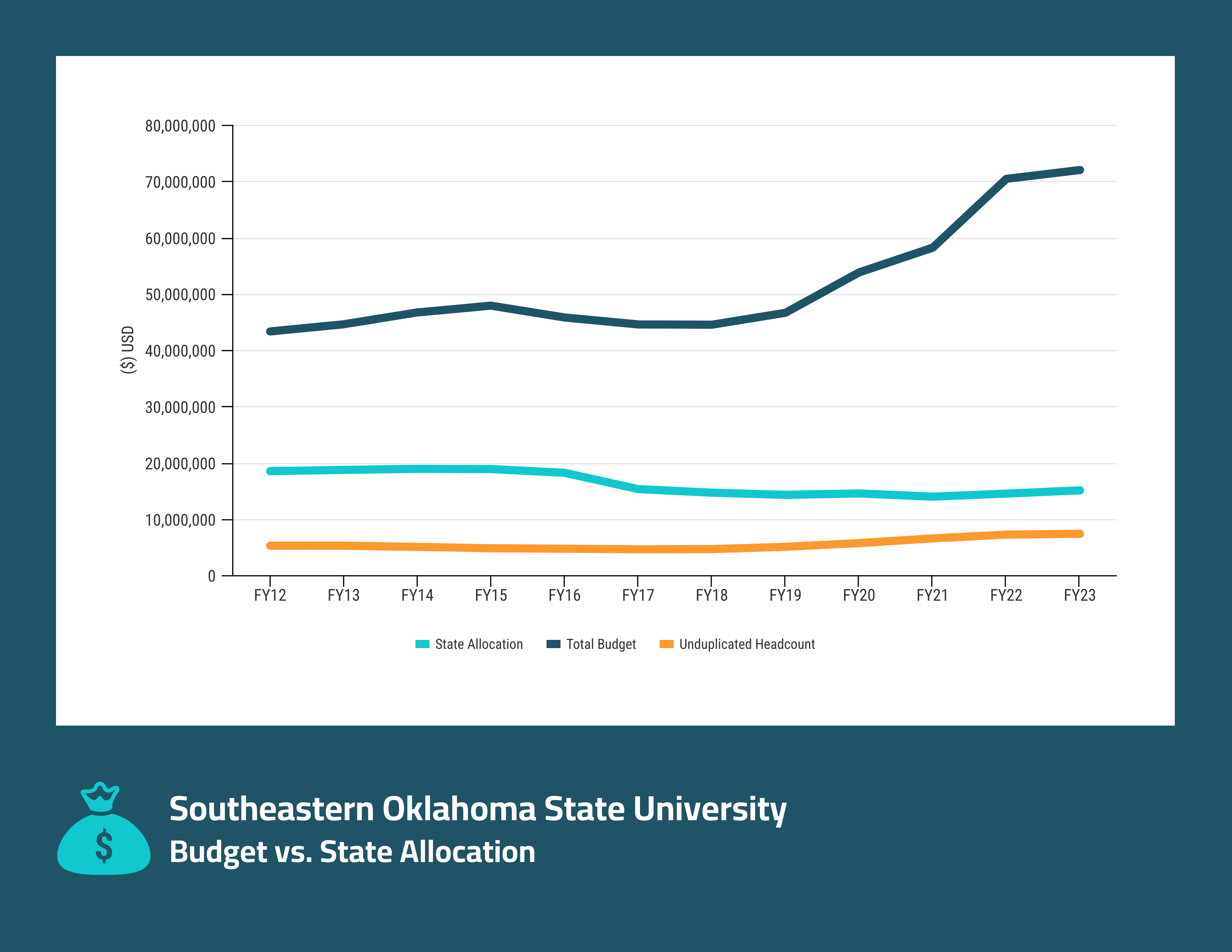 7
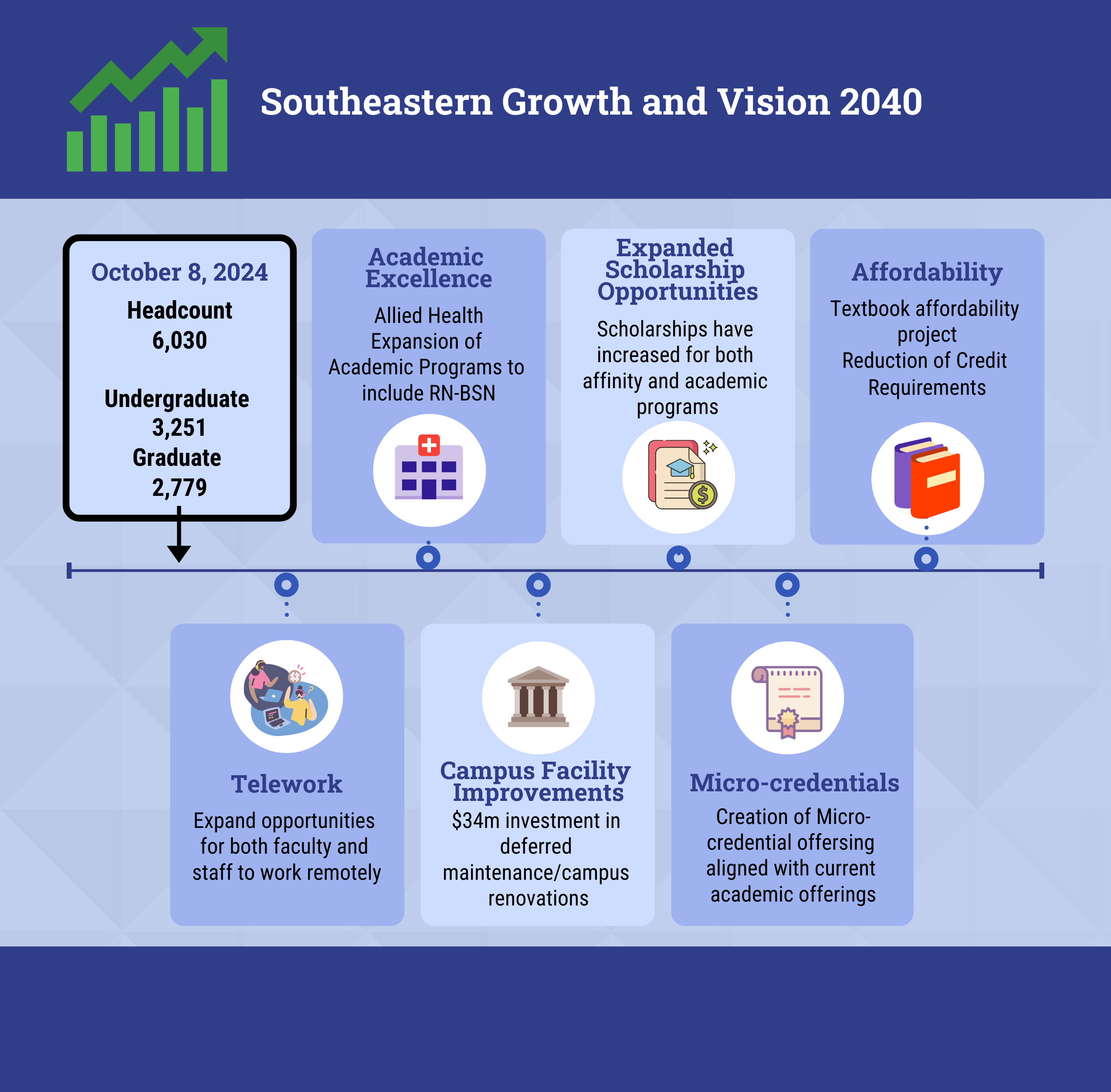 8
Increase out of State Scholarships
Create Opportunities for Faculty to Assist in the Recruiting Process
Increase Opportunities for Specific Scholarship Programs 
    to Collaborate
Create Specific Space for 
    Specific Scholarship Programs
Ensure Campus Climate and 
    Culture is Welcoming to a Diverse  
    Population
Campus Facility Improvements
Increase Scholarships
Increase Capacity of Infrastructure and Faculty and Staff to Support Growth
9/2020 – Growth Taskforce
“a shared goal to increase the number of total 
undergraduate students on campus”
Academic Excellence and Leadership 
Arts and Music
Athletics
Minority Student Recruitment and Retention
9
Ad Hoc Committee
Enrollment Growth, Student Retention and Capacity
Potential Outcomes
Strategies to address challenges of enrollment growth.
Relationship between enrollment growth and long-term sustainability.
Triggers to ensure capacity needs of infrastructure, faculty and staff to support ongoing growth.
Identify measurements of success.
Identify ongoing monitoring needs.
Identify how the Vision 2040 Strategic Plan informs growth.
Charge: An ad hoc committee on the continued enrollment growth of the university formed to address the issues related to growth and university sustainability and capacity. 

The ad hoc committee will be made up of the following:*
4 Faculty Members – Recommended by Faculty Senate
4 Staff Members – Recommended by Staff Senate
2 – Student Members – Recommended by Student Government Association
2 Administrative Members – Appointed by President

*Recommendation for membership will be made to the President. President reserves the right to accept or reject recommendations as well as modify committee structure as he deems appropriate.
10
Shared Governance Forum 10-8-24
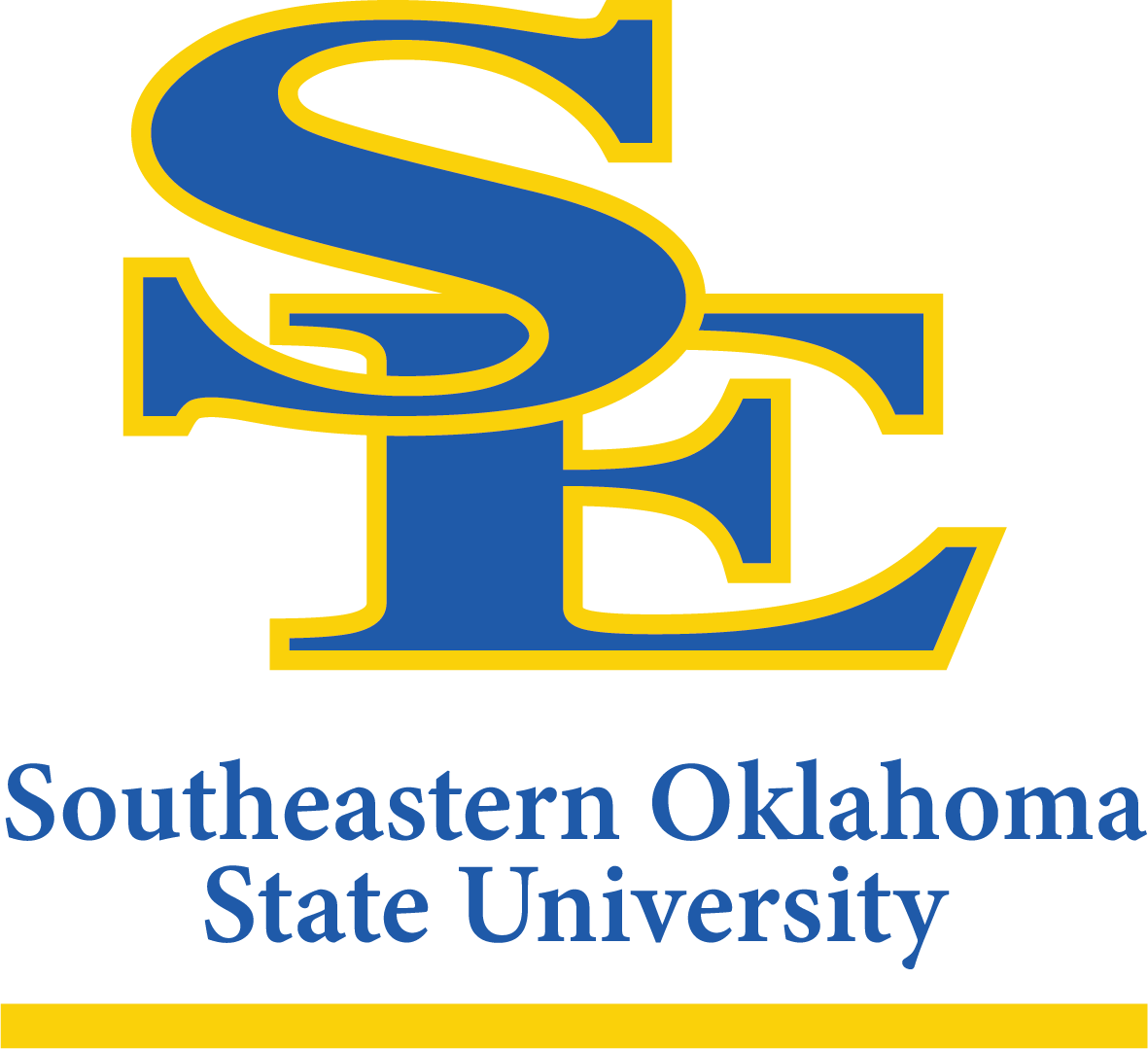 Dr. Thomas W. Newsom, President